Cursos Nuevos y Optativos
 II Semestre Año 2017
Departamento de Ingeniería de Minería.
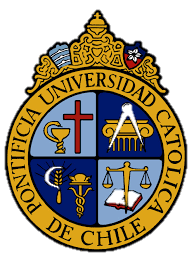 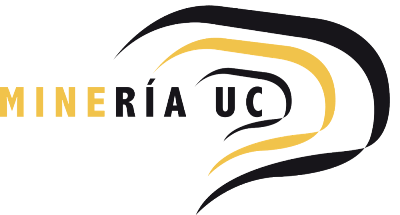